Презентации к урокам
по разделу: 
«Киевская Русь»
презентации к урокам истории, 10 класс



                                                               Автор: учитель истории              
                                                                   Капошко Ольга Николаевна
5klass.net
Киевская Русь представляла собой раннефеодальное государство формируется феодальная структура, схожая с вассально-сеньориальной системой Европы – соподчинение феодалов различного ранга, взаимообязательства сеньора и вассала. Однако Русь не знала столь четкой феодальной иерархии как в Европе.
Вотчина (отчина — перешедшая от отца, иногда от деда) — древнейший вид феодальной земельной собственности, принадлежащей владельцу на правах полной наследственной собственности.
Земледельцы платили феодальную ренту: денежную, натуральную, отработочную.
Кормление   — система содержания должностных лиц за счет местного населения, наместник (местный князь, боярин) получал право взимать налог с определенных земель, часть которого присваивал себе за службу.
Великий князь
Светлые князья
Дружина
Старшая
Младшая
Местные дружины, 500-3000 чел.
Ополчение, до 50 тыс. человек
Наемники, до 1 тыс. чел.
Пехота
Конница
Структура вооруженных сил Древнерусского государства (X-XII вв.)
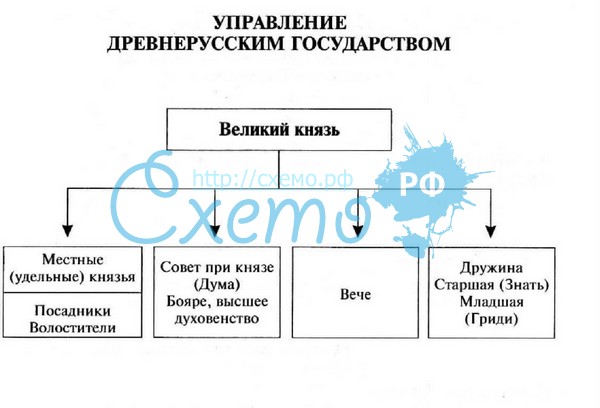 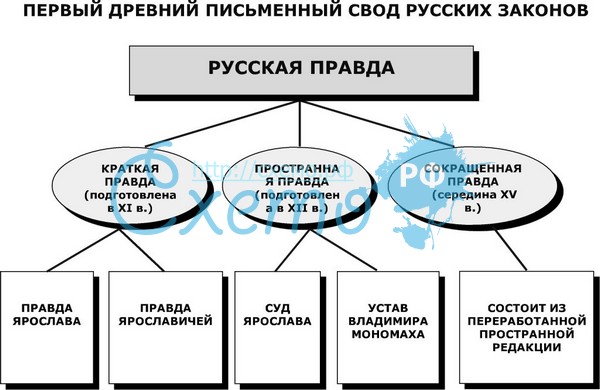 Полузависимое население
Рядовичи — человек, заключивший определенный договор — ряд и обязанный выполнять работу по этому договору. 
Закупы —работавшие в хозяйстве феодала за «купу» — заем, имели свое хозяйство. Отработав долг, освобождались.
Зависимое население
Холопы   — категория зависимого населения в Древней Руси, известная с X в. Холопы были близки по положению к рабам. В XVII в. постепенно слились с крепостным крестьянством.

Киевская Русь (IX- сер.XII в.) не 
знала крепостной зависимости  крестьян!
Свободные общинники
Смерды — общее название сельского населения Древней Руси. 
Наймиты- свободные общинники работающие за плату.
Самостоятельная работа по учебнику  стр. 26-36.составить таблицуПервые русские князья
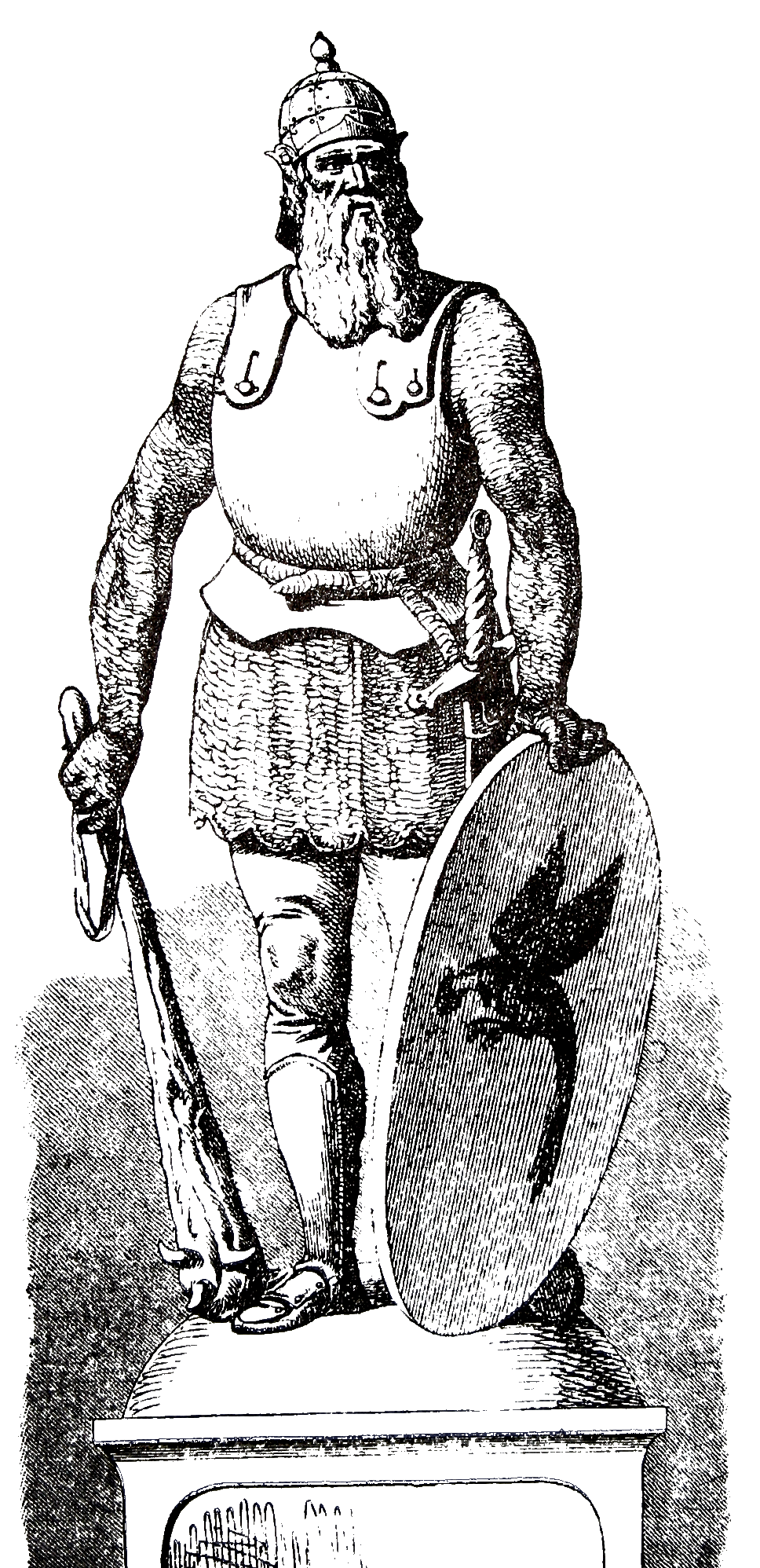 862 г. – Рюрик с дружиной 
(Синеус, Трувор) были 
приглашены на княжение в 
Новгород

866 г. – новгородская знать 
во главе с мятежным 
дружинником Вадимом 
Храбрым попыталась
избавится от опеки Рюрика, 
восстание было жестоко 
подавлено варягами
Олег Вещий
(879-912 гг.)
(шурин Рюрика)
882 г. –убил полянского
кн. Дира и в. Аскольда, 
объединил Новгород и 
Киев под своей властью
 Покорил: древлян, северян, радимичей, дулебов, харватов
 911 г. – выгодный 
торговый договор с 
Византией
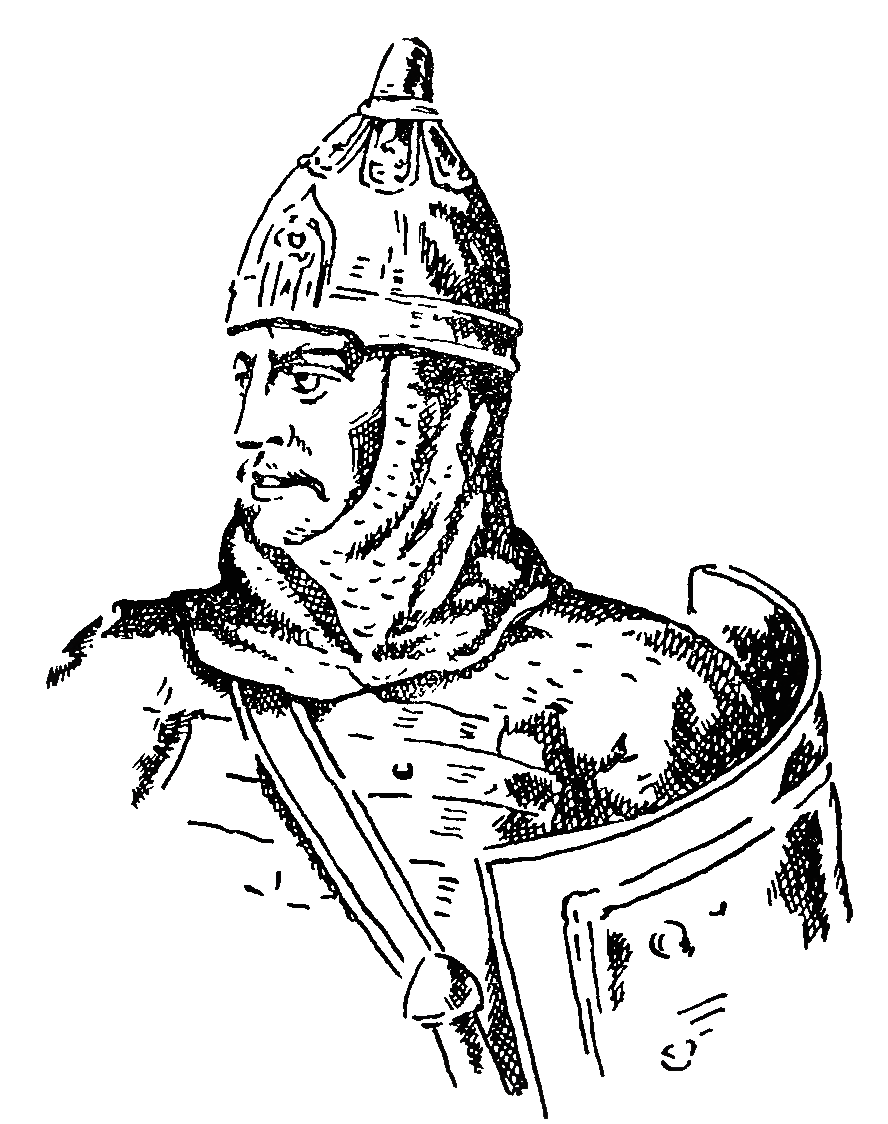 Игорь Старый 
(912-945 гг.)
(сын(?) Рюрика)
915 г. – впервые 
встретился с 
печенегами
941 г, 944 г. – походы 
на Константинополь 
(945 г. – мир. договор)
945 г. – повторно 
собирая дань с 
древлян был убит 
князем Малом
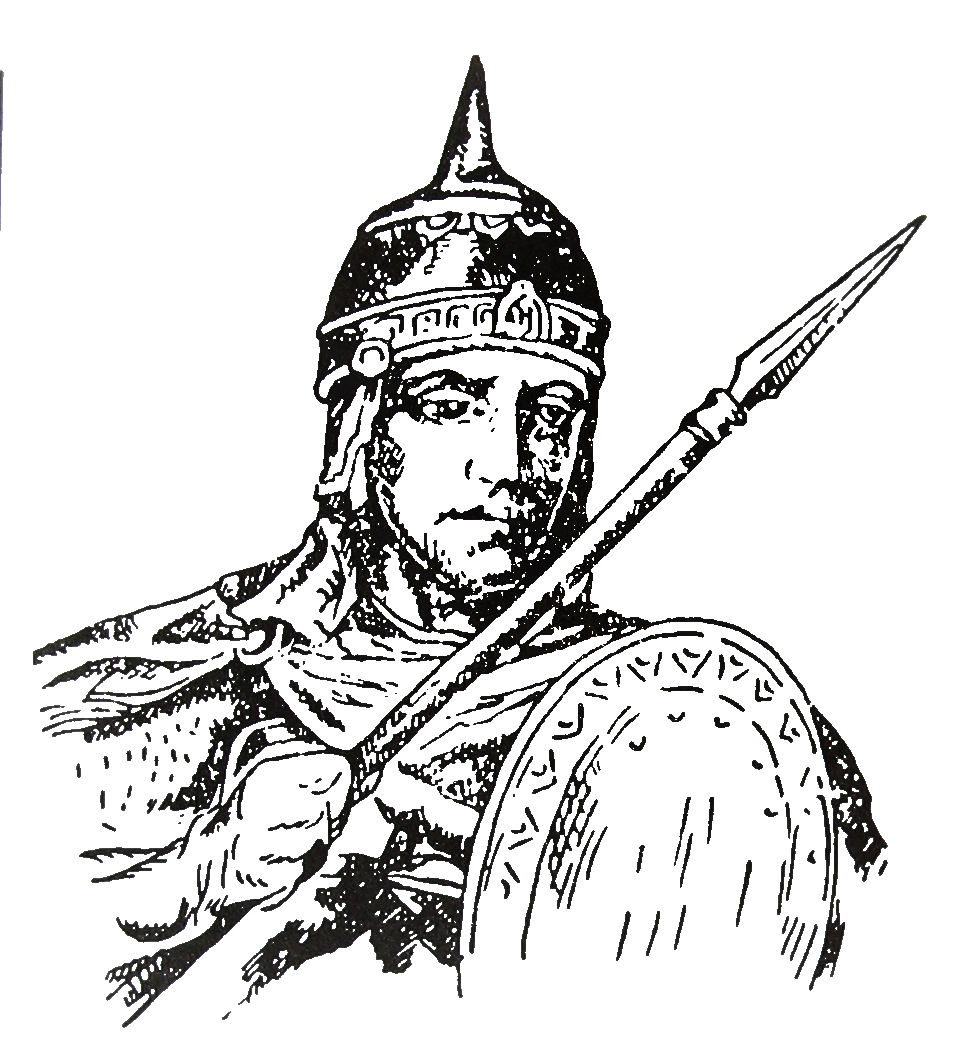 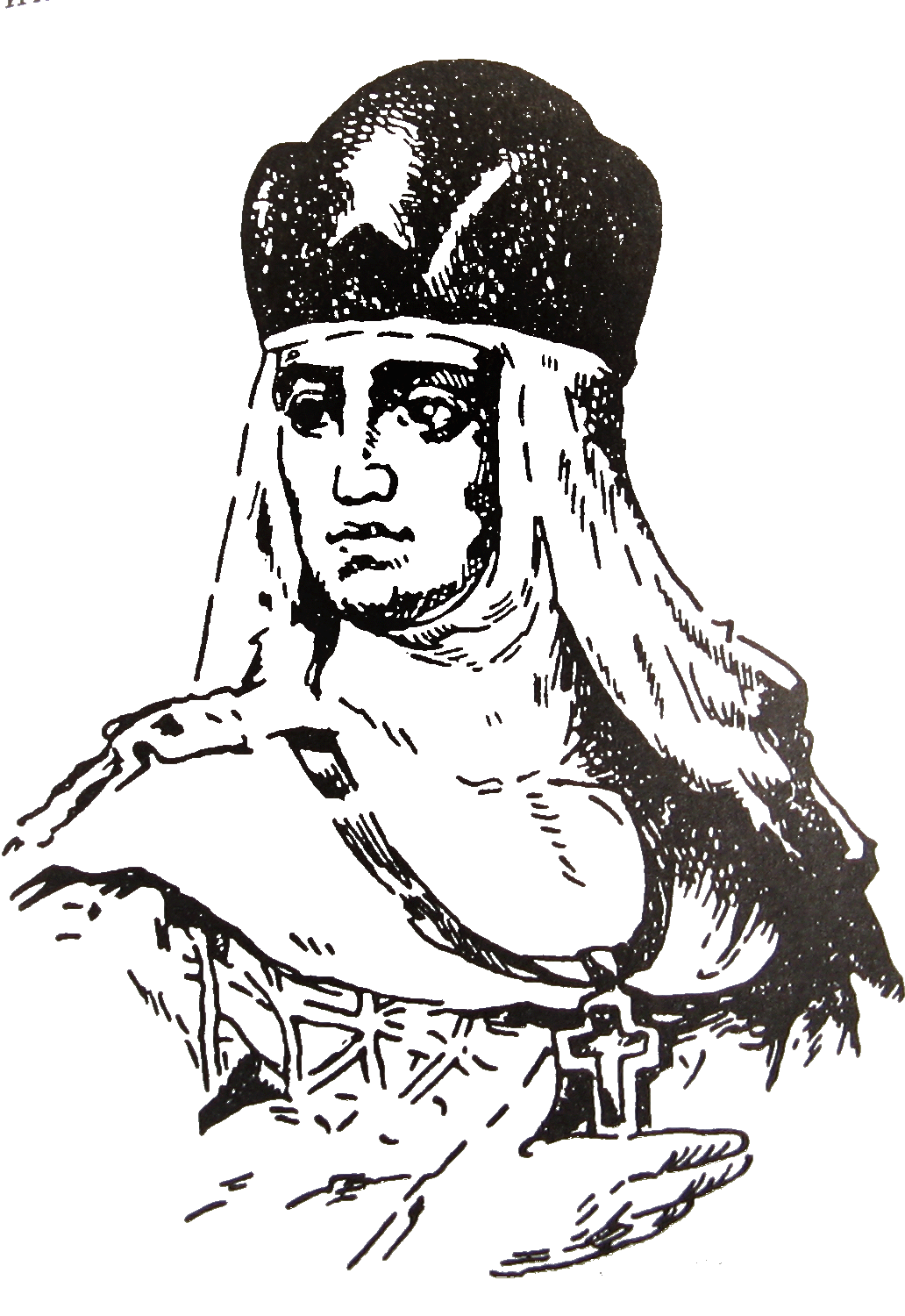 Ольга Мудрая
(жена Игоря)
(регентша с 945 – 964 г, 
умерла 969 г.)
946 г. – карательный 
поход на древлян, 
взят Искоростень.
Ольга 
провела реформу 
налогообложения, 
учредила погосты
957 г. – крестилась 
под именем Елена
Полюдье – объезд князей с дружиной подвластных земель, племен для сбора дани.
Погосты – административные центры, созданные для сбора дани
Уроки – нормы определяющие размер дани

Заслуга княгини Ольги заключается в том, что она нормировала сбор дани (уроки) и заменила полюдье погостом.
Ольга – первая княгиня- христианка, после смерти Ольга (Елена) была канонизирована православной церковью
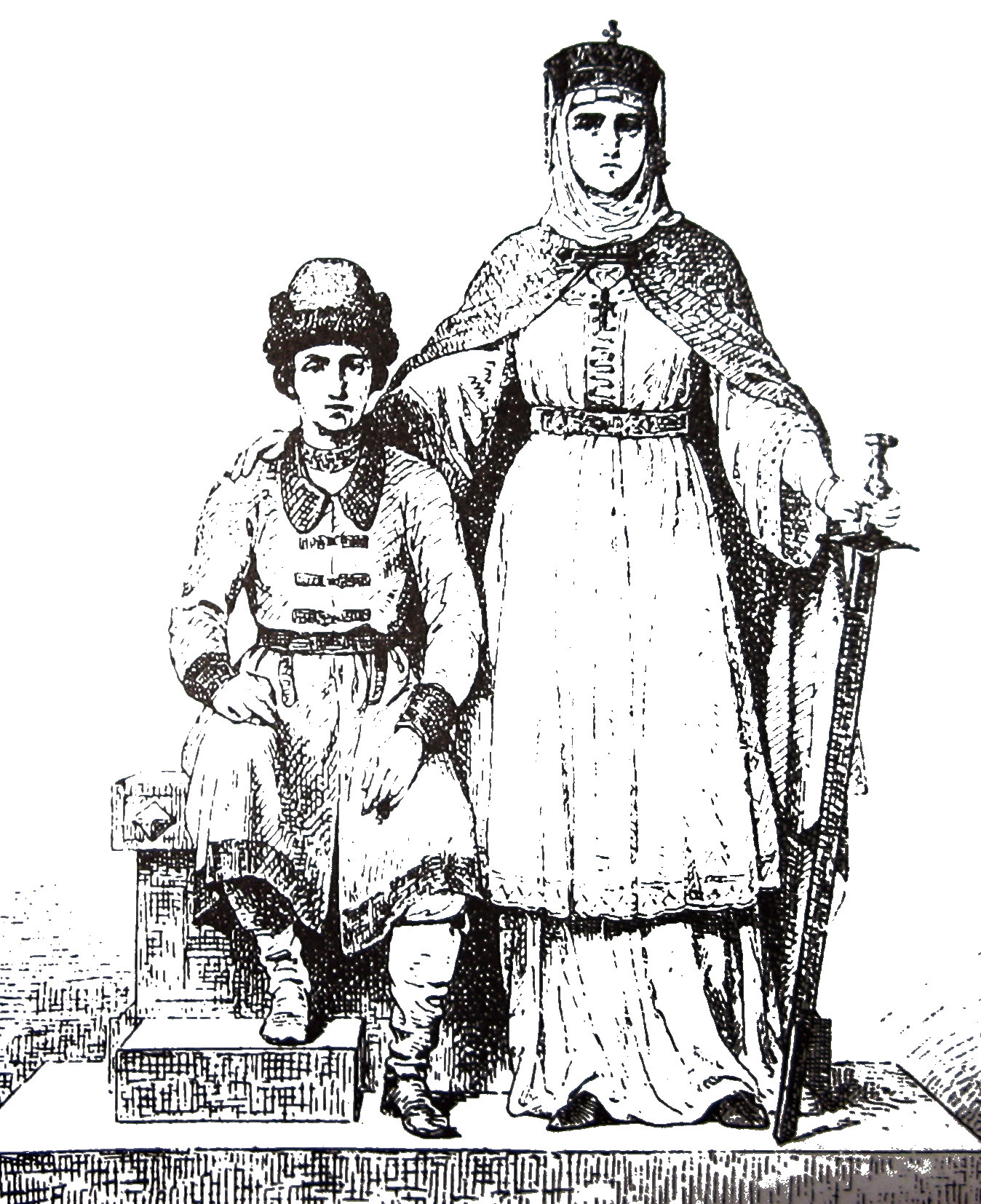 Святослав Игоревич (Воитель)
(945 – 972 г.)
964-966 г. – походы на хазар, взял Итиль и Саркел, Хазарский каганат после этого удара не смог оправиться
968 г. – вторжение в Дунайскую Болгарию, взял Переяславец и объявил его “серединой своей земли”
971 г. – мирный договор с Византией, русские ушли из Болгарии
972 г. – попал в печенежскую засаду, убит (Куря)
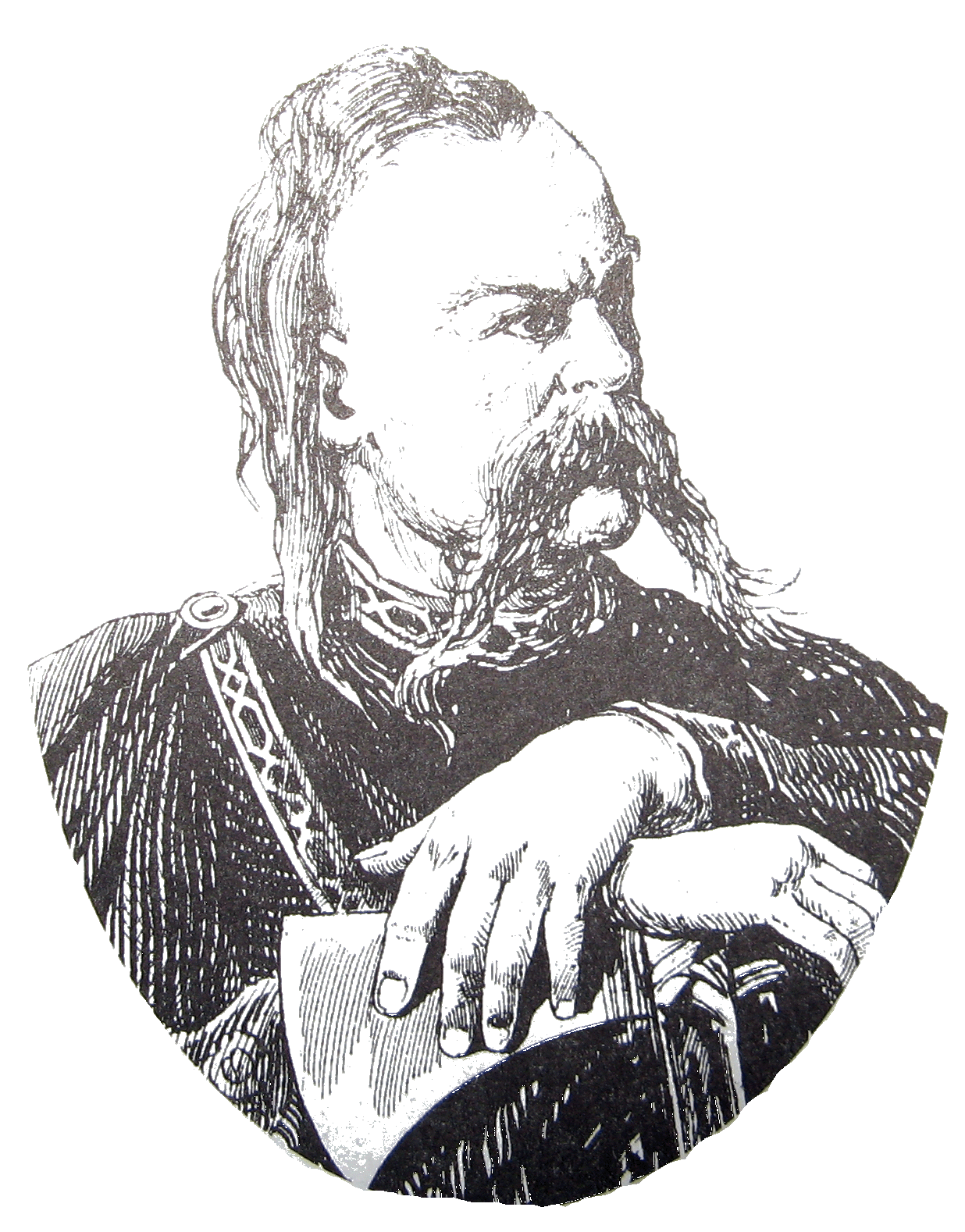 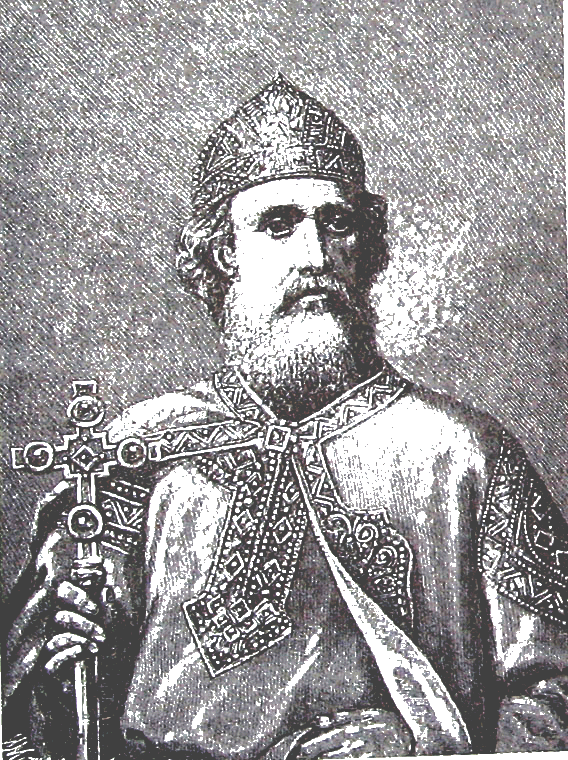 Владимир I Святославич (Святой,Красно Солнышко)
(980 - 1015)
В результате усобиц 
между сыновьям 
Святослава
Ярополком был убит 
Олег (Древлянская 
земля), Владимир бежал к 
варягам. Вернувшись 
Владимир захватил 
Новгород, договорившись о 
Переговорах, хитростью 
убил Ярополка, захватил 
власть в Киеве.

В 980 г. – утвердился на 
киевском престоле
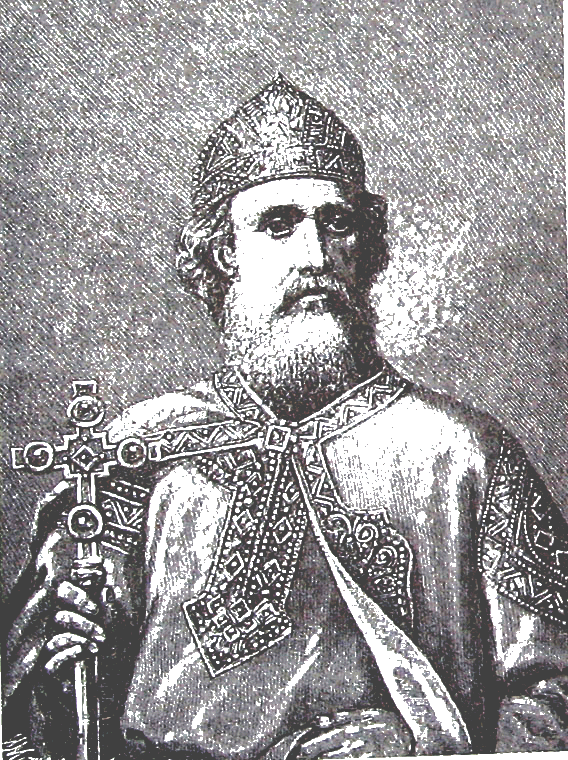 980 г.– религиозная 
реформа. 
Владимир 
пытается создать 
общерусский 
языческий пантеон 
богов во главе с 
Перуном.
В пантеон также 
входили: Даждьбог, 
Стрибог, Велес.
Провал реформы
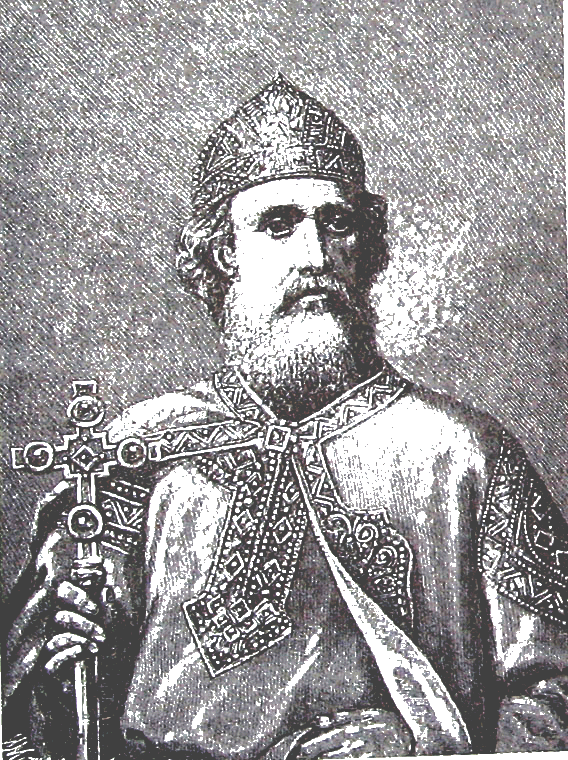 Причины религиозных реформ:
Идеологические пережитки язычества не могли быть совместимы с централизованной властью и порождали сепаратизм
Язычество мешало стабилизации феодальных отношений
Язычество приводило к изоляции Руси от христианского мира Европы
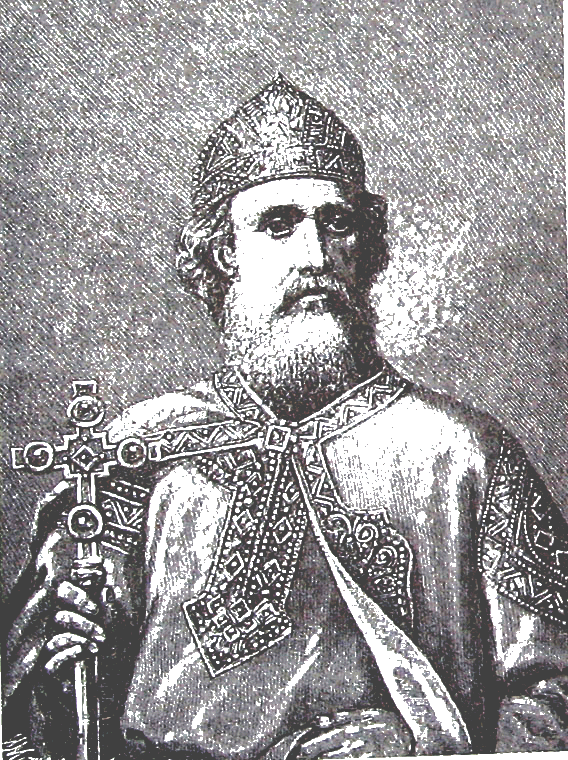 Причины религиозных реформ:
4) Требовалась новая 
идеология, 
утверждающая 
отношения 
господства и подчинения

5) Монотеизм укреплял 
авторитет личной 
княжеской власти
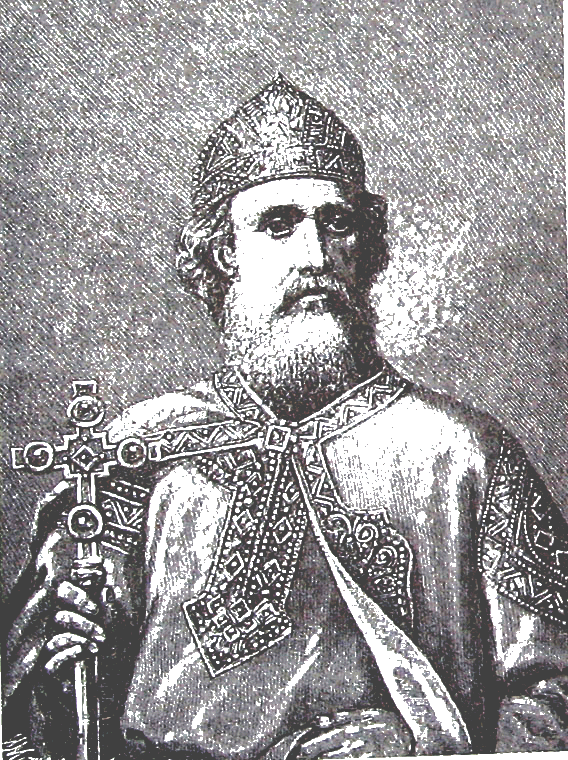 988 г. – Русь перенимает 
христианскую религию
от Византии в форме 
православия.
Владимир:
“Кто не со мной, тот против меня”

Первыми приняли 
крещение киевляне 
(вошли в Днепр), 
новгородцев пришлось 
крестить силой с 
особыми усилиями
989 г – первая церковь св. Георгия
Святополк Ярополчич – приемный сын (племянник) Владимира Святославича.
Захватил великокняжеский престол.

24 июля 1015 г. – вероломно убил брата Бориса (канонизирован православной церковью, храм Св. Василия в Вышгороде)

5 сентября 1015 г. – обманом убил Глеба 
(канонизирован православной церковью, храм Св. Василия в Вышгороде)

Святополк за свою подлость получил прозвище “Окаянный”
Против Святополка Ярополчича выступил новгородский князь Ярослав Владимирович (сын Владимира Святославича).

1016 г. – Святополк потерпел поражение при Любече, бежал в Польшу.

1018 г. – Святополк разбил Ярослава на р. Буг, княжил в Киеве

1019 г. – Ярослав разбил Святополка, на           р. Альта Святополк был повторно разбит, бежал.
Ярослав Мудрый
(1019-1054 г.)
Владимиром Святославичем
был посажен на 
великокняжеский стол 
новгородский, но ещё при 
жизни отца отказался 
платить дань Киеву.
После смерти Владимира 
участвовал в 
междоусобной борьбе с 
Святополком, одолев его стал 
великим князем Киевским.
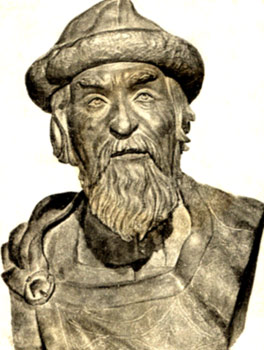 Ярослав Мудрый
(1019-1054 г.)

Ярослав соперничал с тмутараканским князем Мстиславом Храбрым (брат) за Русскую землю.
Потерпел поражение, братья поделили земли.
Границей был Днепр:
земли по левому берегу – Мстислав
Земли по правому берегу (вместе с Киевом) – Ярослав

1036 г. – Мстислав умер, Ярослав стал единоличным правителем Руси.
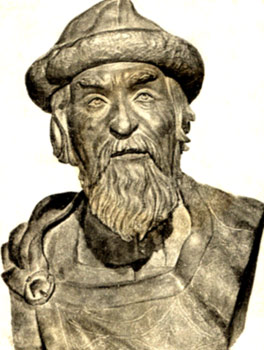 Ярослав Мудрый
(1019-1054 г.)
Ярослав Мудрый установил принцип наследования великокняжеского стола старшему в роду
Положил начало русскому письменному законодательству – Русская Правда
Возвел храм Святой Софии в Киеве
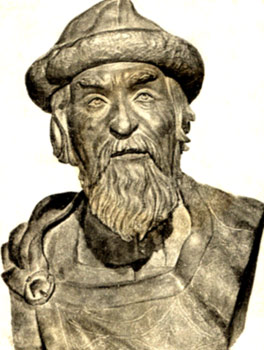 До 1068 г. Ярославичи правили Русской землей совместно.
1068 г. – половцы нанесли серьезное поражение русским князьям. 
Изяслав отказался вооружить киевлян
 восстание в Киеве       великий князь Всеслав, полоцкий князь. Изяслав предпринял попытку захватить власть, недолго княжил в Киеве.
1073 г. – великий князь Святослав (вскоре умер). Изяслав вернулся, 1078 г. погиб от руки Олега Святославича.
1078 – 1093 гг. – великий князь Всеволод (младший сын Ярослава Мудрого), период его правления отличался относительной стабильностью на Руси.
1093 г. – сын Всеволода Владимир Мономах уступил Киев двоюродному брату Святополку Изяславичу и отправился в Чернигов (Изяслав – старший Ярославич)
Усилилась междоусобная борьба  между князьями – черниговским Олегом (сочувствовал половцам) и переяславским Владимиром Мономахом. Олег был разбит, клялся в повиновении.
1097 г. в Любече собрался княжеский съезд.
Инициатор – Владимир Мономах (переяславский князь)
Состав: Святополк Изяславич (Киев), Давыд Игоревич (Волынь), Василько Ростиславич (Теребовль, Галицкая земля), Олег Святославич
Цель: предотвращение усобиц, ослабляющих Землю русскую.
Значение съезда в Любече (1097 г):
Пытаясь прекратить междоусобицы 
князья приняли решение об окончательном 
распределении земель между наследниками, 
тем самым “официально” закрепили 
состояние феодальной раздробленности на 
Руси.

РУСЬ СЧИТАЕТСЯ УЖЕ НЕ ЕДИНЫМ 
ГОСУДАРСТВОМ, А СОВОКУПНОСТЬЮ 
“ОТЧИН”, КОТОРЫМИ НАСЛЕДСТВЕННО 
ВЛАДЕЛИ РАЗЛИЧНЫЕ ВЕТВИ КНЯЖЕСКОЙ 
ДИНАСТИИ – РУСЬ УДЕЛЬНАЯ
Владимир Всеволодович Мономах (1113-1125 гг.)
Старший сын киевского князя Всеволода 
Ярославича, прозвище “Мономах” 
получил по линии матери, дочери 
Константина Мономаха (Византия)

По оценкам современников: мудр, умен, грамотен, удачлив в бою, красив.
Реформы Владимира Мономаха (1113-1125 гг.)
1) “Устав Владимира Всеволодовича”
улучшил положение простого народа, полузависимого населения
Ограничил произвол ростовщиков (не более 20 % в год)
2) Возглавил борьбу с половцами, обезопасив границы Руси
3) При Владимире Мономахе временно было восстановлено единство Руси и влияние киевского великокняжеского стола (грубой силой и хитростью)
4) Первый реформатор в истории Руси
5) Нарушив указ Ярослава Мудрого наследовал власть сыну Мстиславу
6) Автор “Поучения Владимира Мономаха своим детям”
Мстислав Великий (1125-1132 гг.)
Сын Владимира Мономаха, продолжатель политики отца
Продолжил борьбу с половцами
Мстислав Великий – последний великий князь Древнерусского государства Киевская Русь
 с 30-х гг. XII в. Русь  вступила в стадию феодальной раздробленности